проектно-исследовательская работа«Превращения соли»
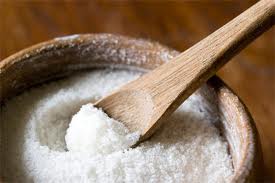 работу выполнил 
ученик 4а2 класса
ГБОУ СОШ №657
Салаев Юсиф
Актуальность  моей работы заключается в том, чтобы находить интересное и необычное рядом.
Гипотеза:
  я предположил, что соль – это не только вещество, необходимое человеку для жизнедеятельности, но и интересный материал для опытов, наблюдений и творчества.
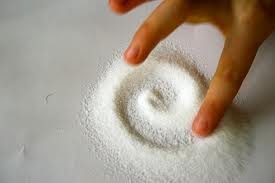 Немного истории.
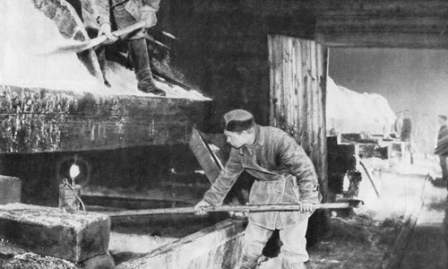 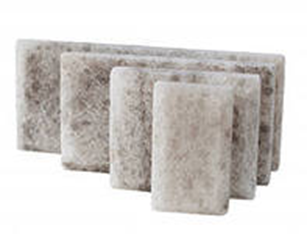 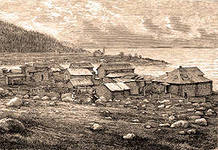 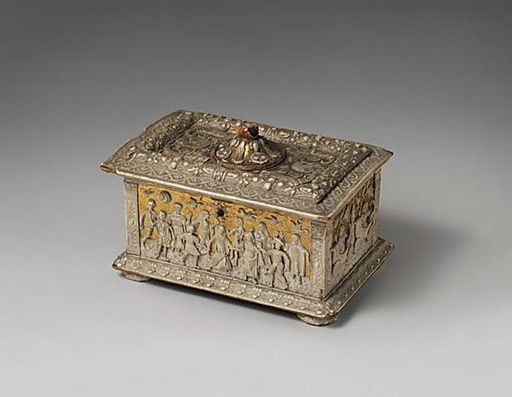 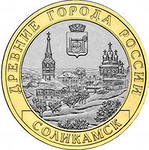 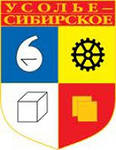 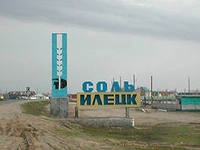 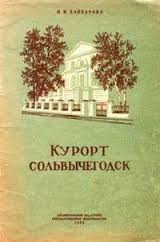 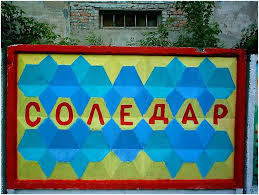 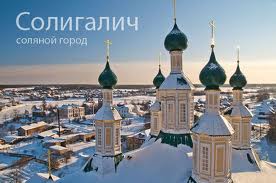 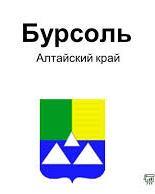 Приметы и суеверия.
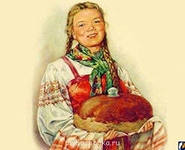 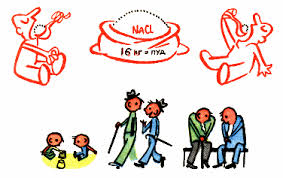 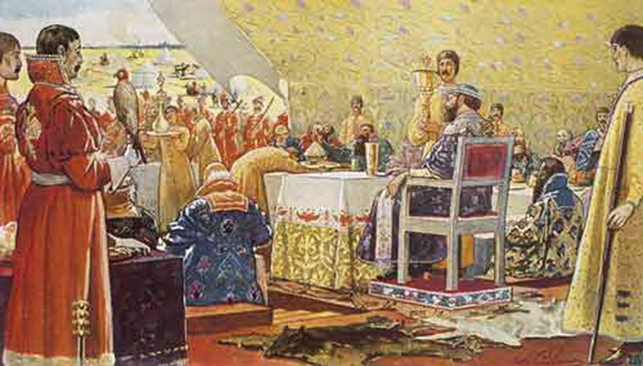 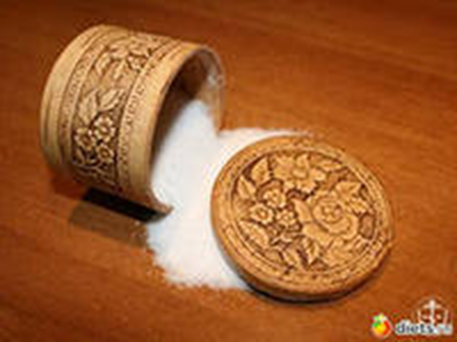 Соль в народном творчестве.
Без денег торговать – 
как без соли хлебать.
Соль всему голова, 
без соли и жито  - трава.
Без соли стол кривой.
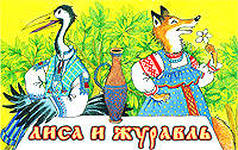 Меня одну не едят,
А без меня мало едят.
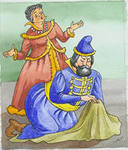 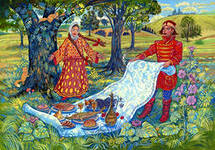 Водой и солнцем родилась, 
в огне крестилась, людей услаждает, 
в воде умирает.
Всем угодишь – 
себе насолишь.
Что, садясь за обеденный стол,
Мы измеряем щепотками?
Выращивание кристалла.
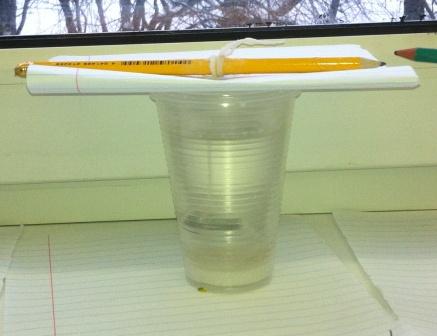 Для выращивания кристалла
 нужно:
вода
стакан
соль
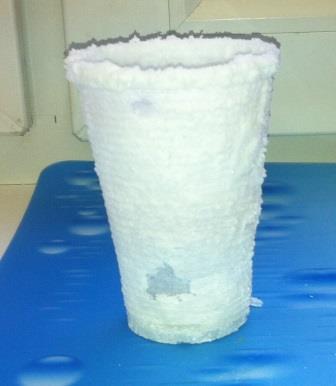 3 недели
2 недели
1 неделя
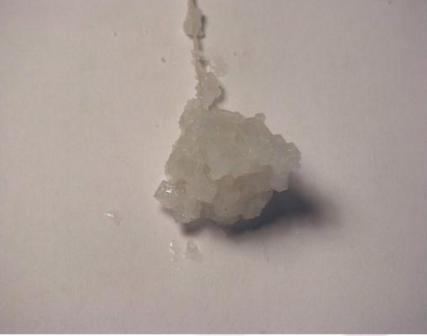 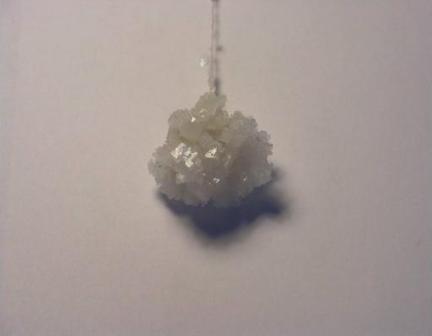 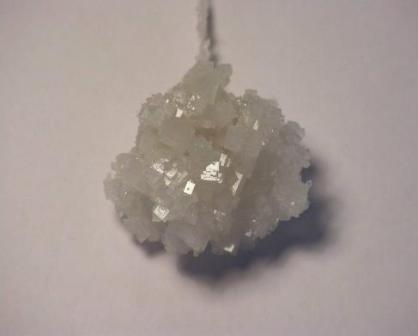 Мы выращиваем кристаллы всем классом!
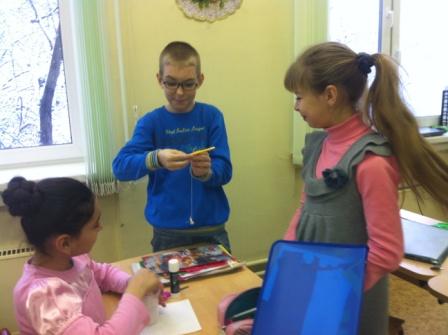 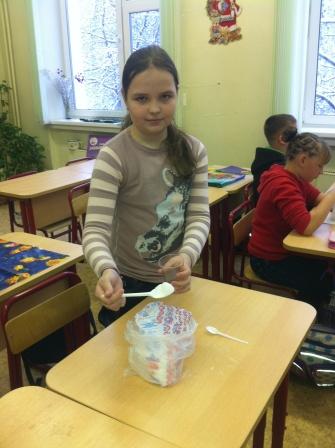 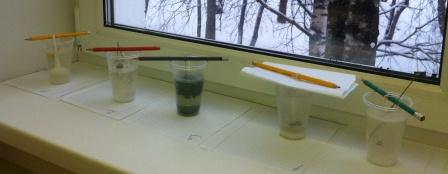 Нетающий иней.
Соленое тесто.
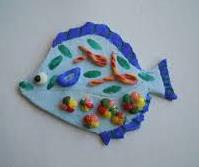 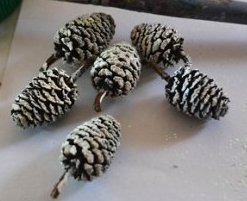 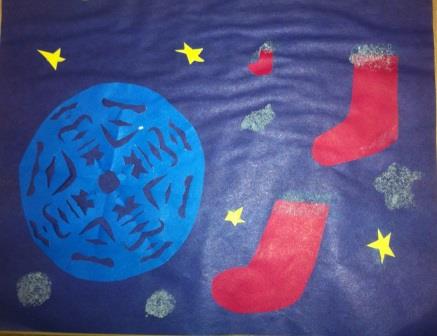 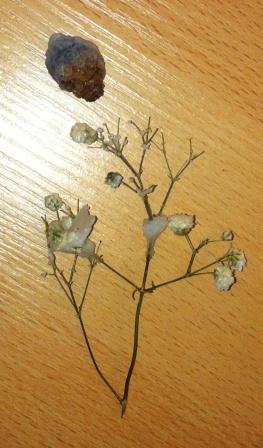 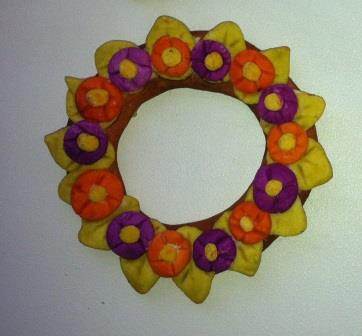 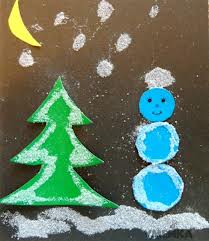 Аппликация из соли.
Баночка с солью.
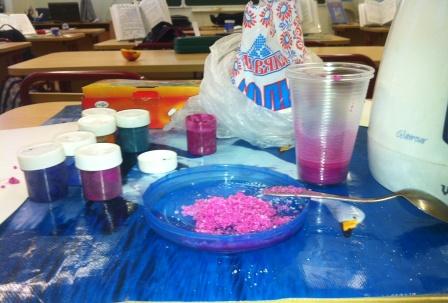 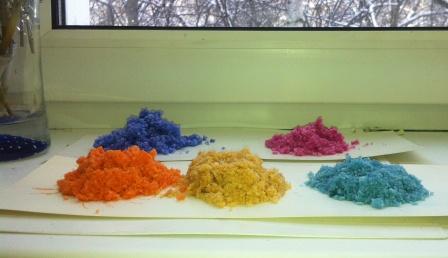 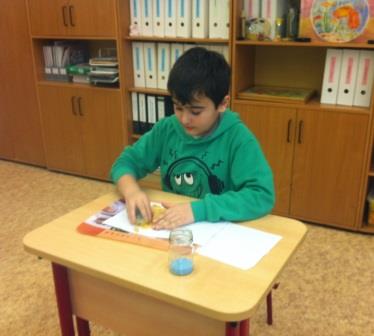 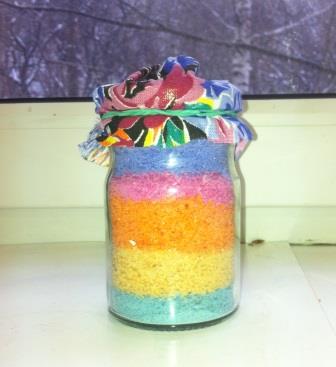 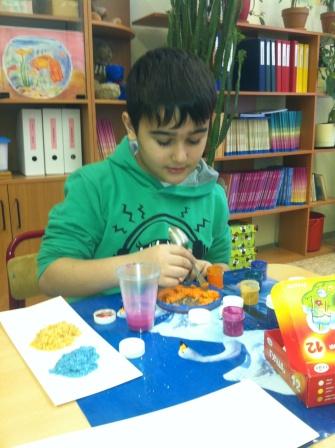 Инструкция для изготовления баночки с солью.
Возьмите:
стакан
гуашь
банку
соль
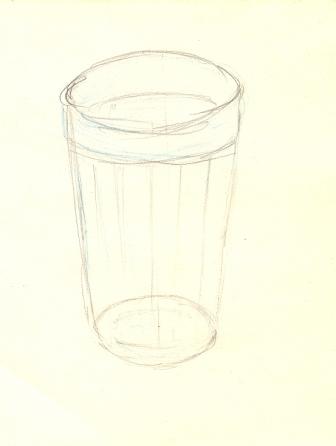 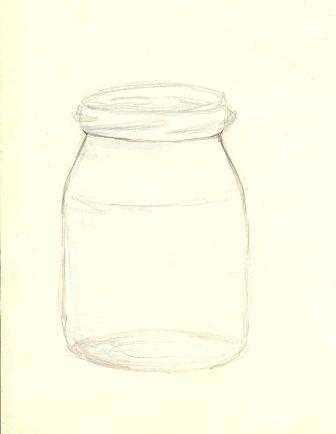 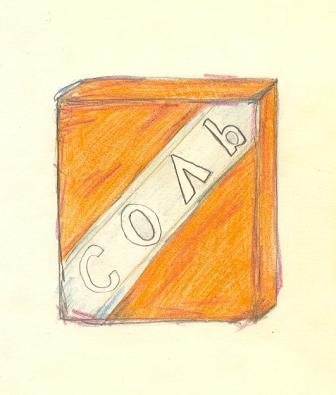 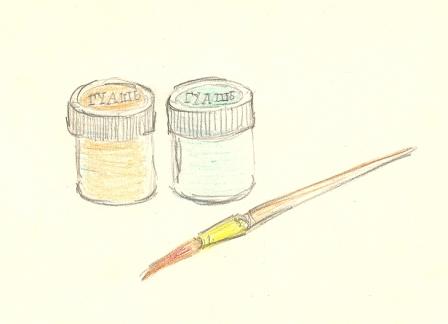 Оставь соль подсохнуть, 
       потом измельчи.
Разведи краску, 
   добавь соль.
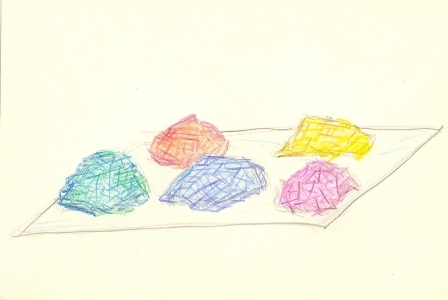 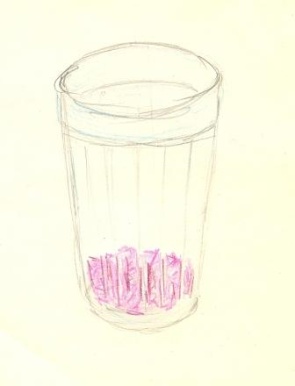 Засыпь аккуратно 
в баночку.
Закрой крышкой 
    и укрась .
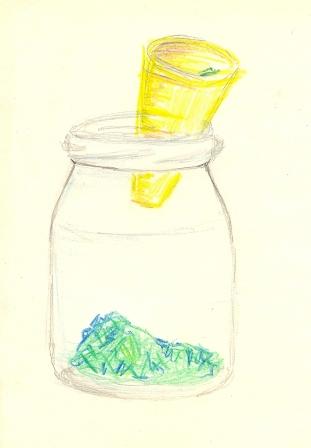 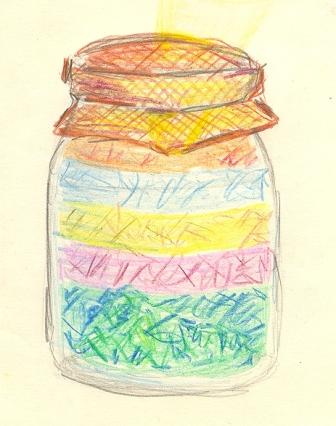 Выводы.
Старая русская пословица 
«Без соли не проживешь» 
справедлива и в наши дни.
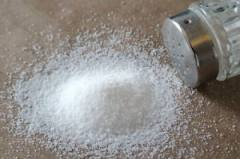 Приглашаю и вас 
поработать с солью!
Интернет - ресурсы
http://www.zircon81.narod.ru/Metodica.html 
 http://www.waynesthisandthat.com/crystals.htm#fast - fast 
 http://www.crystalgrowing.com/index_e.htm 
 http://adalin.mospsy.ru/l_01_00/l_01_10m.shtm 
http://stranamasterov.ru/taxonomy/term/1706